David Kolb  (1939-)
Big Idea: 
Learning occurs through experiences in a sequence of concrete experience, reflective observation, abstract conceptualization, and active experimentation.
Christine Goble
Rules
Kolb Learning Styles
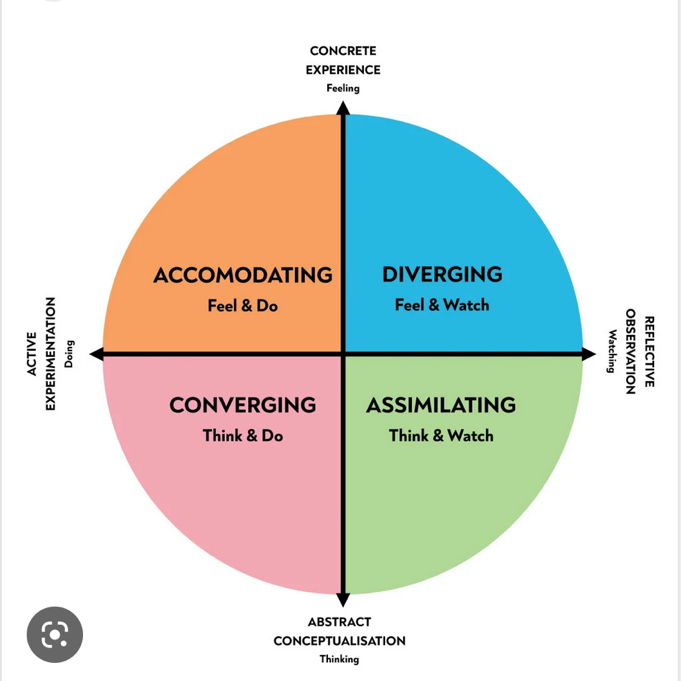 Primary Source: www.verywellmind.com